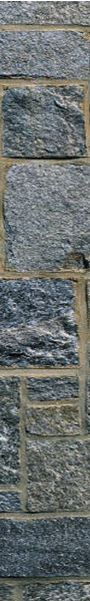 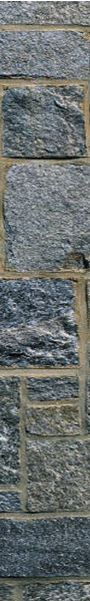 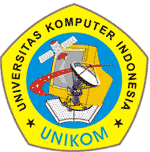 MATERI PERKULIAHANKECERDASAN BUATAN
INTELLIGENT AGENT
2
Ken Kinanti Purnamasari
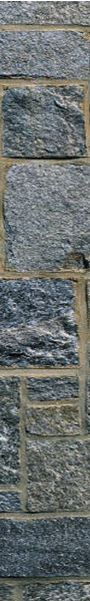 Tujuan
Memahami konsep Intelligent Agent
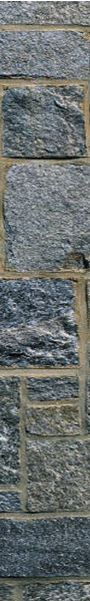 Contoh Agent (1. FBI)
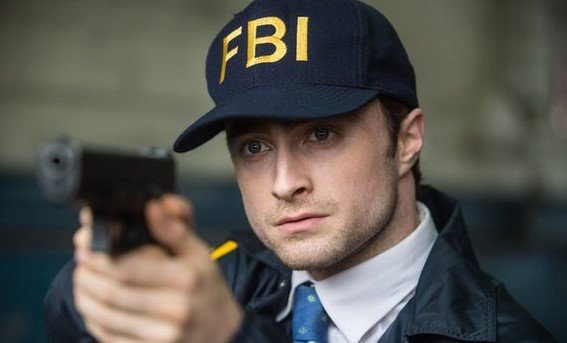 Daniel Radcliffe – 
“Imperium” movie
(https://teaser-trailer.com/movie/imperium/)
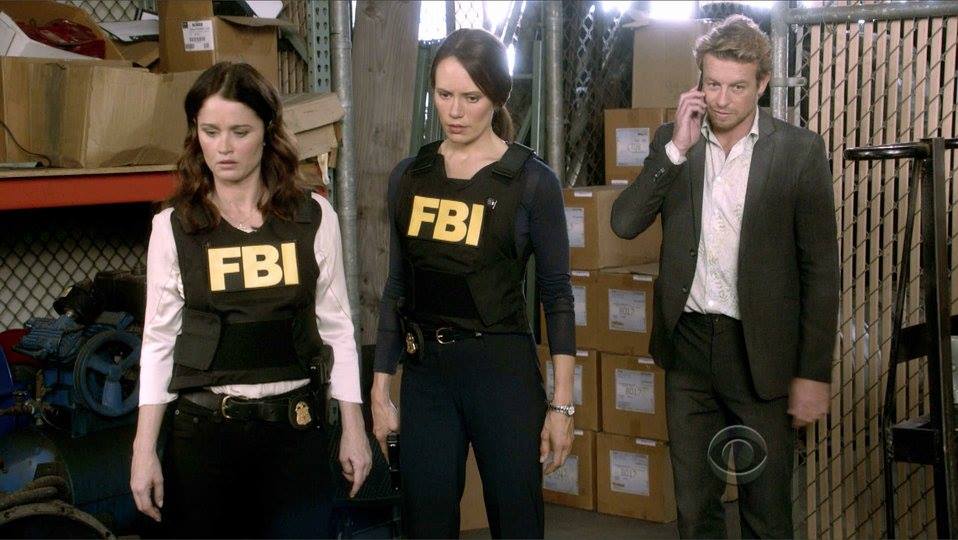 “The Mentalist” movie
(http://www.ibtimes.co.uk/)
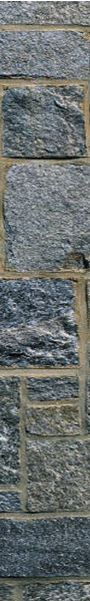 Contoh Agent (2. Penyalur)
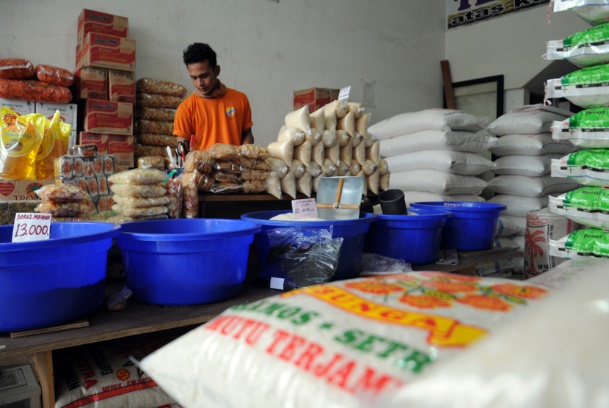 Agen Beras
(http://www.republika.co.id/berita/ekonomi/makro/15/02/22/nk6fuo-kartel-harga-beras-diduga-libatkan-pedagang-besar)
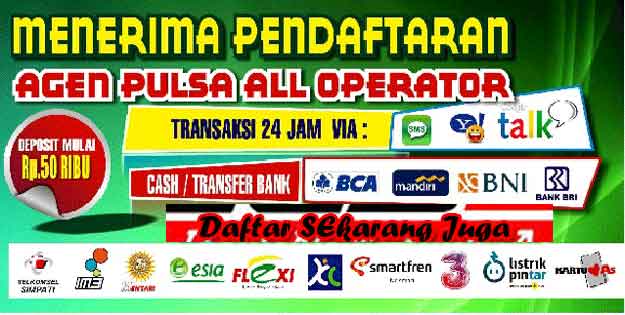 Agen Pulsa
(http://pulsaelektrik.co.id/)
P E N G E R T I A N
AGENT
An agent is anything that can be viewed as 
perceiving its environment through sensors and 
acting upon that environment through actuators.
AGENT
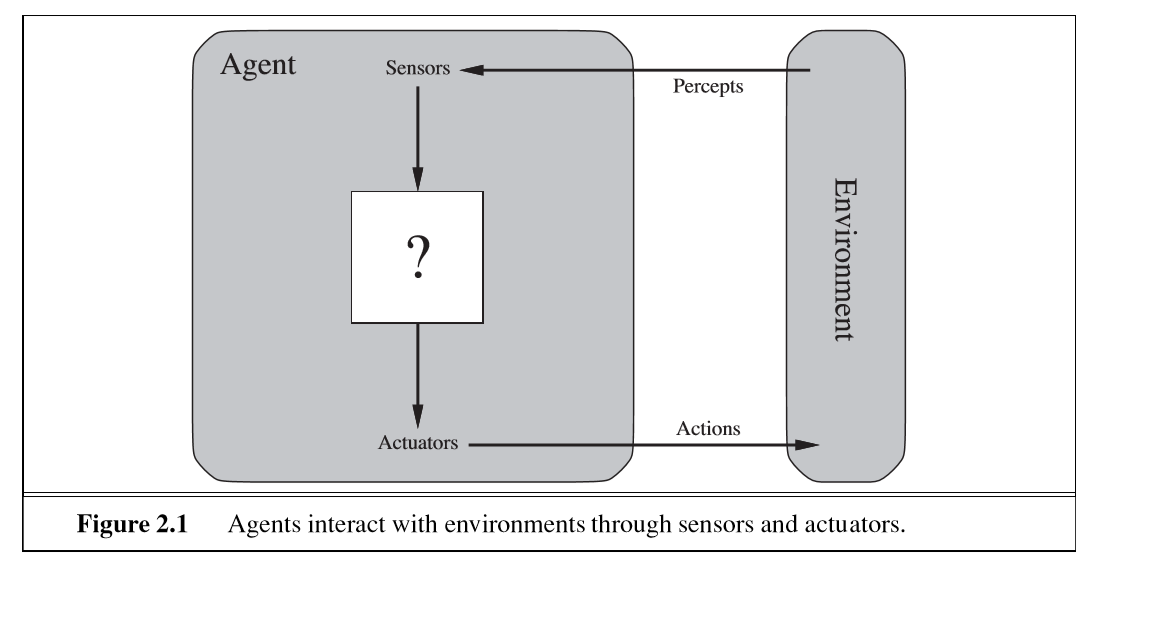 PERCEPT SEQUENCE
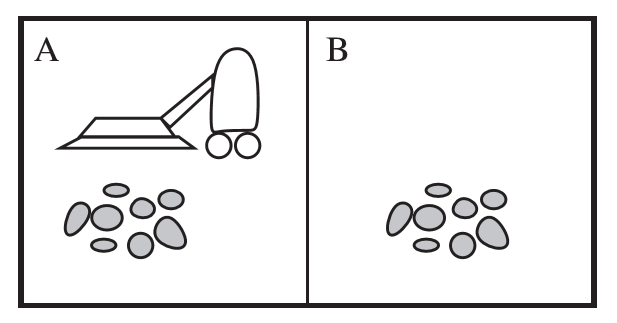 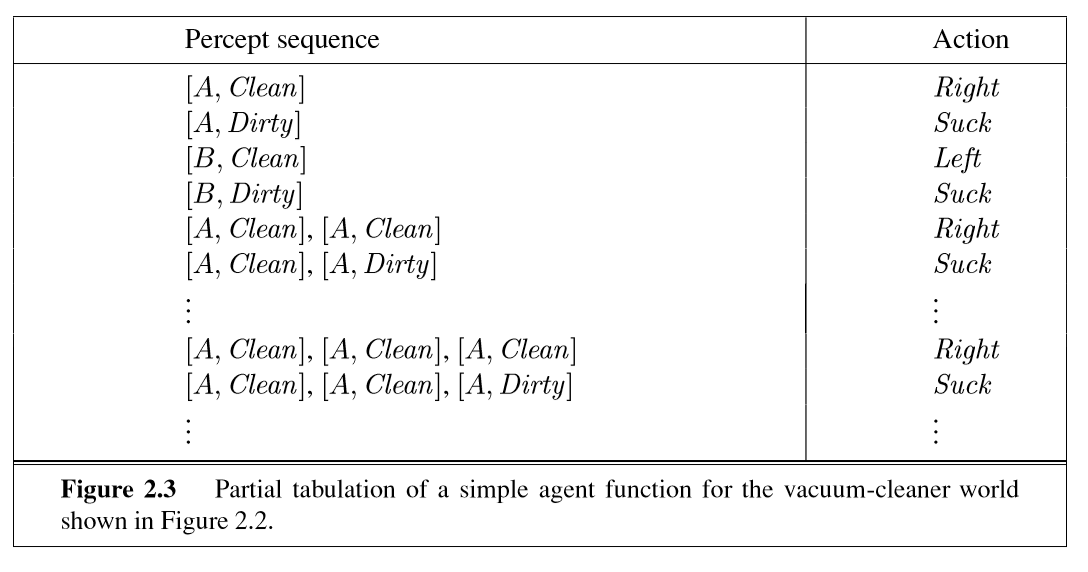 AGENT
Agere (latin)  doing (melakukan) 
Agent  sesuatu yang memberi pengaruh
“ PELAKU “
dipengaruhi & mempengaruhi.
AGENT
MANUSIA
AGENT
input
output
suara
sentuhan
warna
.
.
.
suara
gerakan
.
.
.
perespon  (aktuator)
penerima (sensor)
tangan
kaki
mulut
.
.
.
mata
telinga
kulit
hidung
mulut
AGENT
Agent Function
Agent Program
R A S I O N A L I T A S
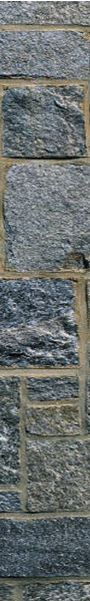 RATIONAL AGENT
Agent yang bertindak BENAR.
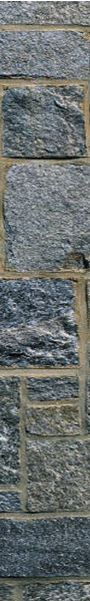 RATIONAL AGENT
RATIONAL    ≠    OMNISCIENCE
RATIONAL    ≠    PERFECT
Maksimum Harapan
(expected performance)
Maksimum Kenyataan
(actual
performance)
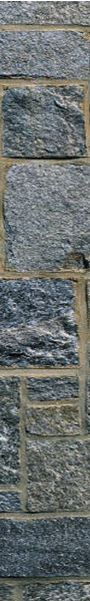 PERFORMANCE MEASURE
Ukuran “ke-benar-an”.
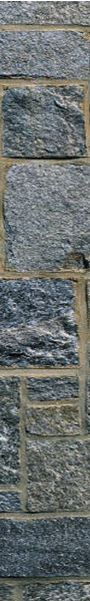 INFORMATION GATHERING
Proses mengumpulkan informasi, 
untuk memaksimalkan performa
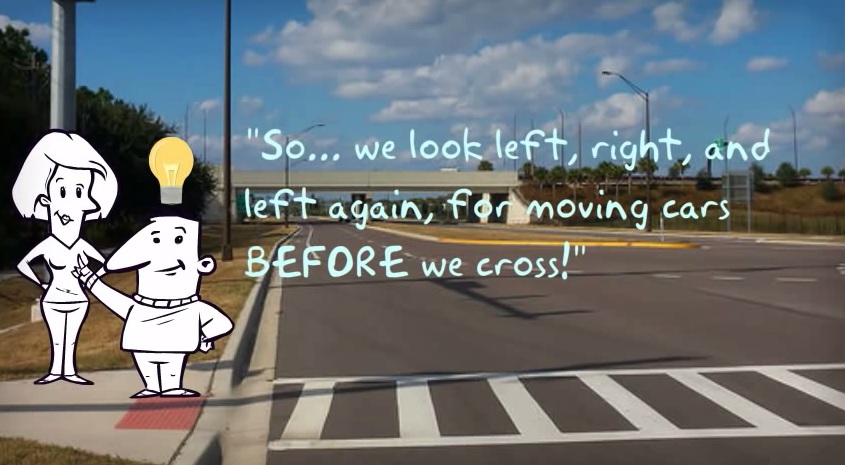 http://blog.authenticjourneys.info/2015/06/how-to-cross-street-in-usa.html
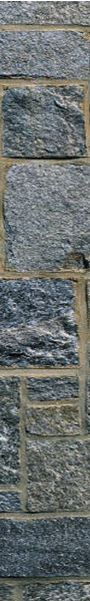 LEARNING
Belajar dari pengetahuan sebelumnya (pengalaman).
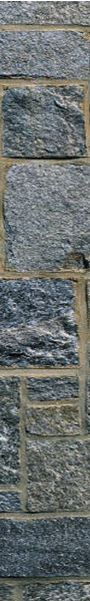 AUTONOMY
Kemampuan Agent 
untuk bergerak secara otomatis (independen) berdasarkan pengetahuan awal yang diberikan.
L I N G K U N G A N(environment)
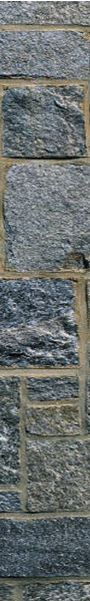 TASK ENVIRONMENT
Performance
Environment
Actuators
Sensors
Contoh PEAS
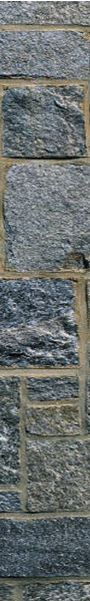 Kategori
Fully vs Partial Observable
           Single vs Multi Agent
Deterministic vs Stochastic
        Episodic vs Sequential
          Static vs Dynamic
        Discrete vs Continous
          Known vs Unknown
Kategori
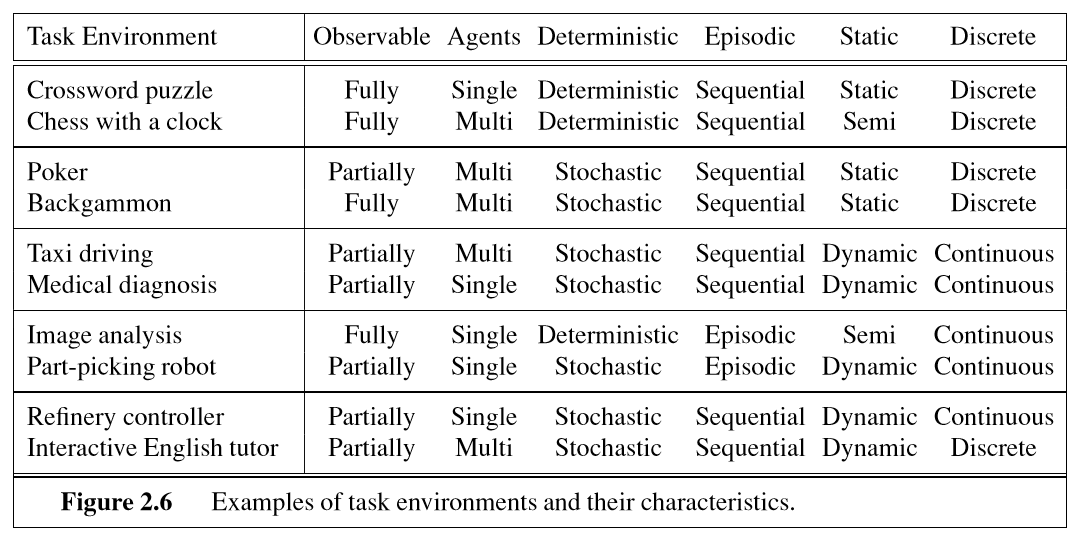 S T R U K T U R A G E N T
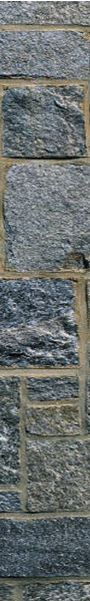 STRUKTUR AGENT
Agent = Arsitektur + Program

*Arsitektur = Alat Komputasi yang memiliki sensor dan aktuator
*Program = implementasi dari fungsi agent
T I P E  A G E N T
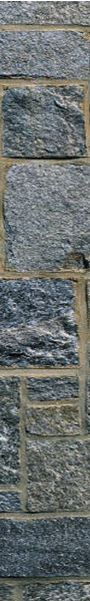 TIPE AGENT
Simple Reflex Agent
Model-based Reflex Agent
Goal-based Agent
Utility-based Agent
Learning Agent
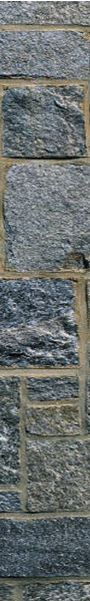 Simple Reflex Agent
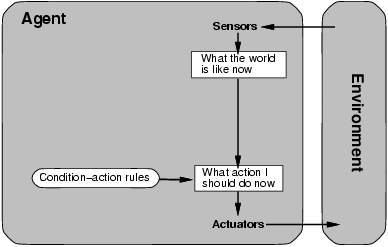 Aksi dipengaruhi oleh keadaan saat ini
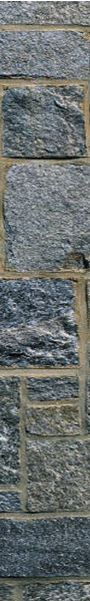 Model-based Reflex Agent
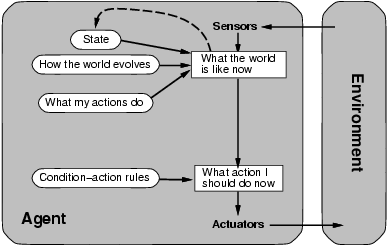 Aksi dipengaruhi oleh aturan tertentu + 
keadaan saat ini dan sebelumnya
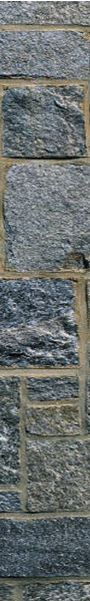 Goal-based Agent
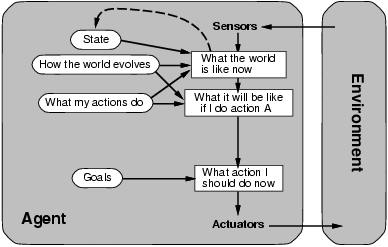 Aksi dipengaruhi oleh tujuan sistem
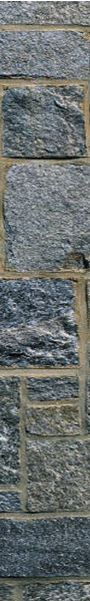 Utility-based Agent
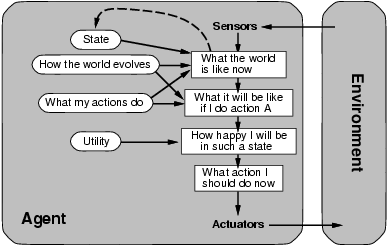 Aksi dipengaruhi oleh kegunaan sistem
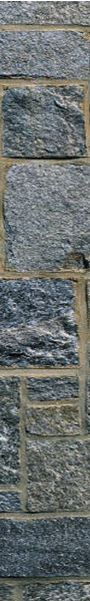 Learning Agent
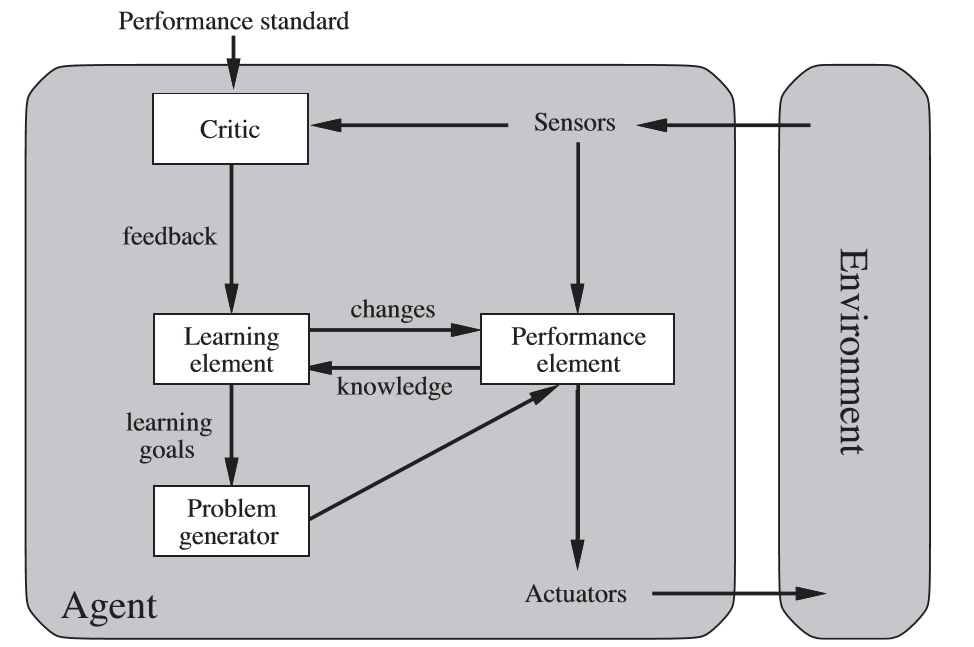 Aksi dipengaruhi oleh hasil pembelajaran sistem
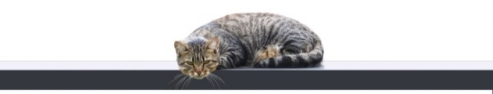 Ada Pertanyaan ???
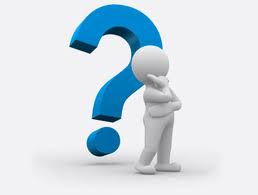 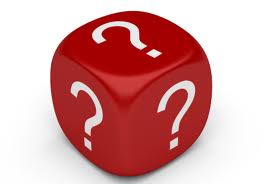 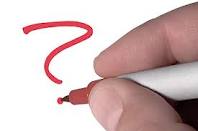 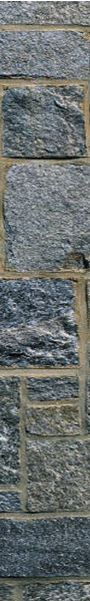 REFERENSI . . .
Russell, S., Norvig, P. Artificial Intelligence A Modern Approach (Third Edition). 2010. Pearson Education, USA.
TUGAS PERORANGAN
Buatlah contoh PEAS untuk 10 buah agent!
Tuliskan jawaban Anda pada selembar kertas dan 
kumpulkan paling lambat H-1 pertemuan selanjutnya !
PERSIAPAN TUGAS BESAR(KELOMPOK)
1. Pilihlah salah satu dari tema berikut. 
Fuzzy
Decision Tree
Naïve Bayes
Neural Network
K-Means

2. Buatlah makalah (per kelompok) tentang pengertian dan contoh dari algoritma yang kelompok anda pilih.

Kumpulkan paling lambat H-1 pertemuan selanjutnya !